Lunar Vistas:
CADRE’s Earth-Moon-Sun Geometry
Richard Rieber
9 January 2024
Reviewed and determined not to contain CUI.
Agenda
Lunar Phases, periods, tidal locking, and more!
Librations (not libations)
Earth Phases
Reiner Gamma – where and…when?
Implications for Operations
Imagination time
2
Reviewed and determined not to contain CUI.
Lunar Phases - Explained
Sunset
Full moon rises at sunset
Midnight
Noon
Full moon sets at sunrise
Last Quarter moonrises at midnight
Last Quarter moonsets at noon
Sunrise
https://cdn.creatureandcoagency.com/uploads/2018/05/Phases-of-the-Moon-Orbit.jpg
Knowledge check
Identify noon, midnight, and sunset on the Earth
What time does a Full Moon rise and set?
What time does a Last Quarter moon rise and set?
New Scrabble Word
Syzygy: a conjunction or opposition, especially of the moon with the sun.
3
Reviewed and determined not to contain CUI.
Sidereal vs. Synodic periods
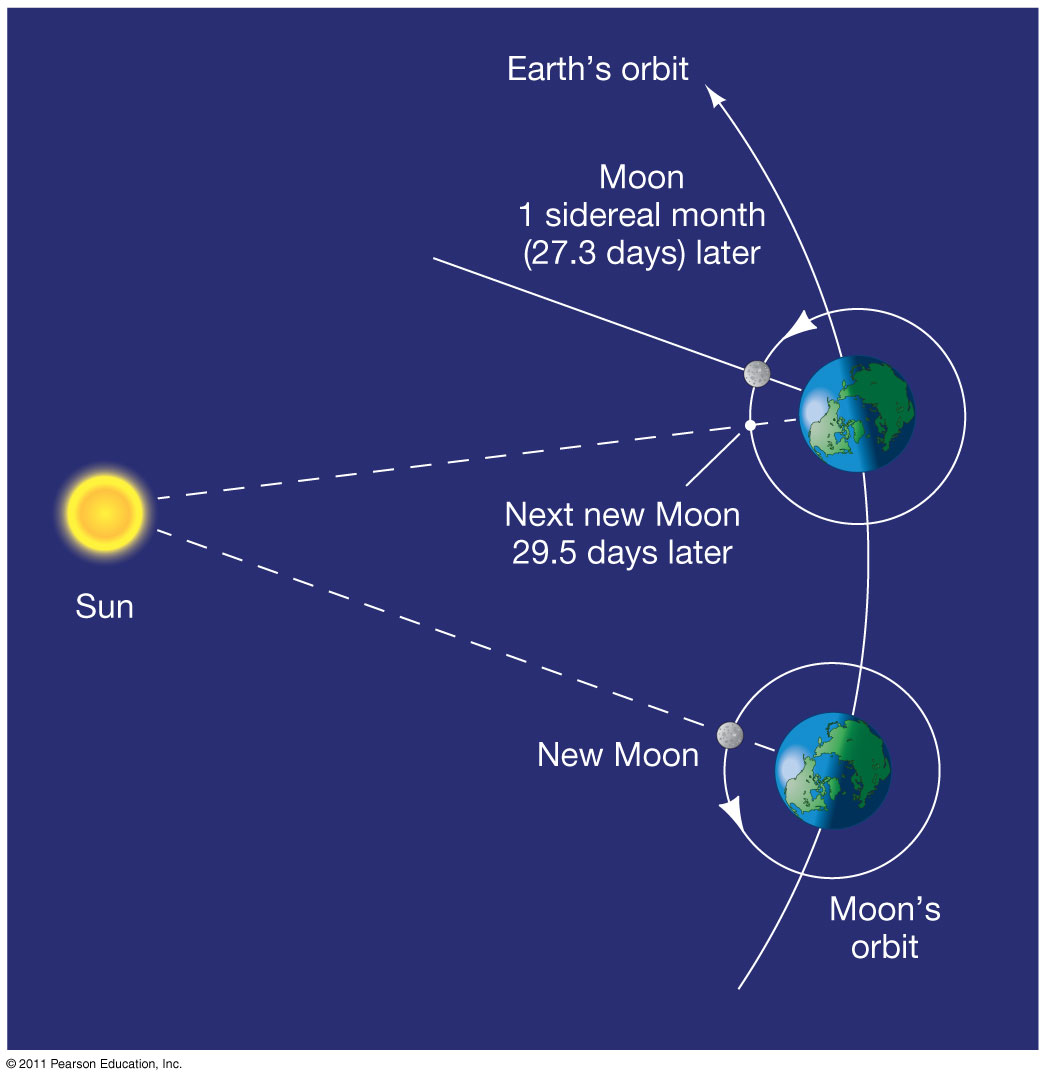 Sidereal Period:
Moon Orbital Sidereal Period = 27.321 days
Moon Rotational Sideral Period = 27.321 days
This is how long it takes the moon to ORBIT a full 360°
Synodic Period:
Moon Orbital Synodic Period = 29.530 days
Moon Rotational Synodic Period 29.530 days
This is how long it takes the moon to return to the samelocation relative to celestial objects (e.g. the sun)
This is the period we care about.

KNOWLEDGE CHECK: Is a common Earth day (24hr) a sidereal day or a synodic day?
Answer: A common Earth day is a Synodic day. A sidereal day is 23:56:04.0905
4
Reviewed and determined not to contain CUI.
Solar Motion on the moon
The sun moves at:
360°/Tsynodic = 12.19°/day = 0.507°/hr

Compare to Earth: 360°/24hr = 15°/hr

Sunrise to Sunset = 180°/12.19°/day = 14.766 days

The sun moves 30x slower on the moon compared to Earth.
5
Reviewed and determined not to contain CUI.
Tidal Locking
Tidal Locking synchronizes the orbital period to the rotationalperiod

This is why we can only see one face of the moon from Earth
6
Reviewed and determined not to contain CUI.
Lunar Phases - durations
7.4 days
7.4 days
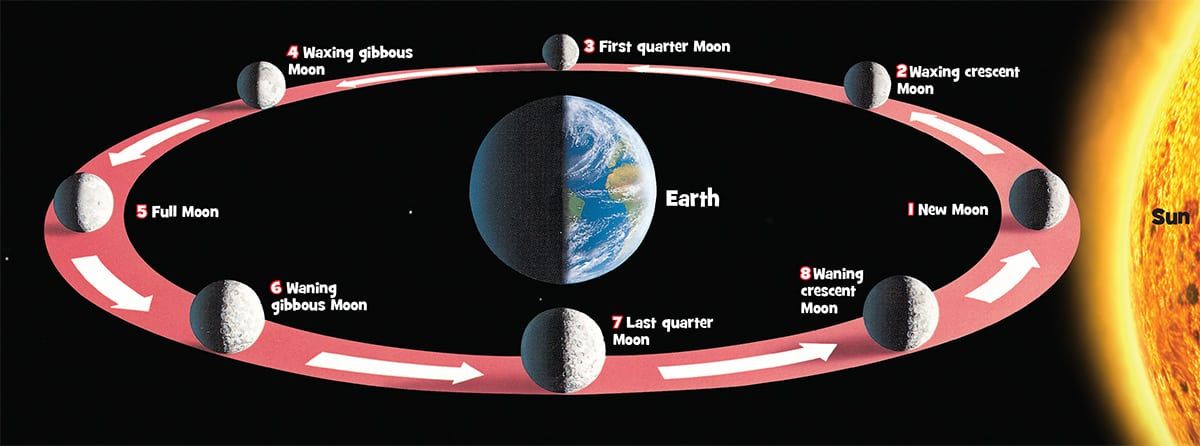 https://cdn.creatureandcoagency.com/uploads/2018/05/Phases-of-the-Moon-Orbit.jpg
7.4 days
7.4 days
7
Reviewed and determined not to contain CUI.
Effect of synodic period on Antenna Schedule
How long does it take for the moon to return to the same part of Earth’s sky?
Earth rotational period + Lunar orbital motion during that time
Lunar orbits 360° in 27.321 days = 13.177°/day
Earth rotates 15deg/hr., ergo
13.177°/15°/hr = 00:52:42.

What does this mean for us?
The earth rises over a given antenna 53-minutes later every day.
If we lock our shift schedule to antenna passes, it shifts by ~1-hr every day.
Example:
Mission Day-1, shift-1 starts at 8:00, ends at 18:00
Mission Day-6, shift-1 starts at 13:00, ends at 23:00
Mission Day-12, shift-1 starts at 19:00, ends at 05:00
8
Reviewed and determined not to contain CUI.
June 2023 Antenna AOS times
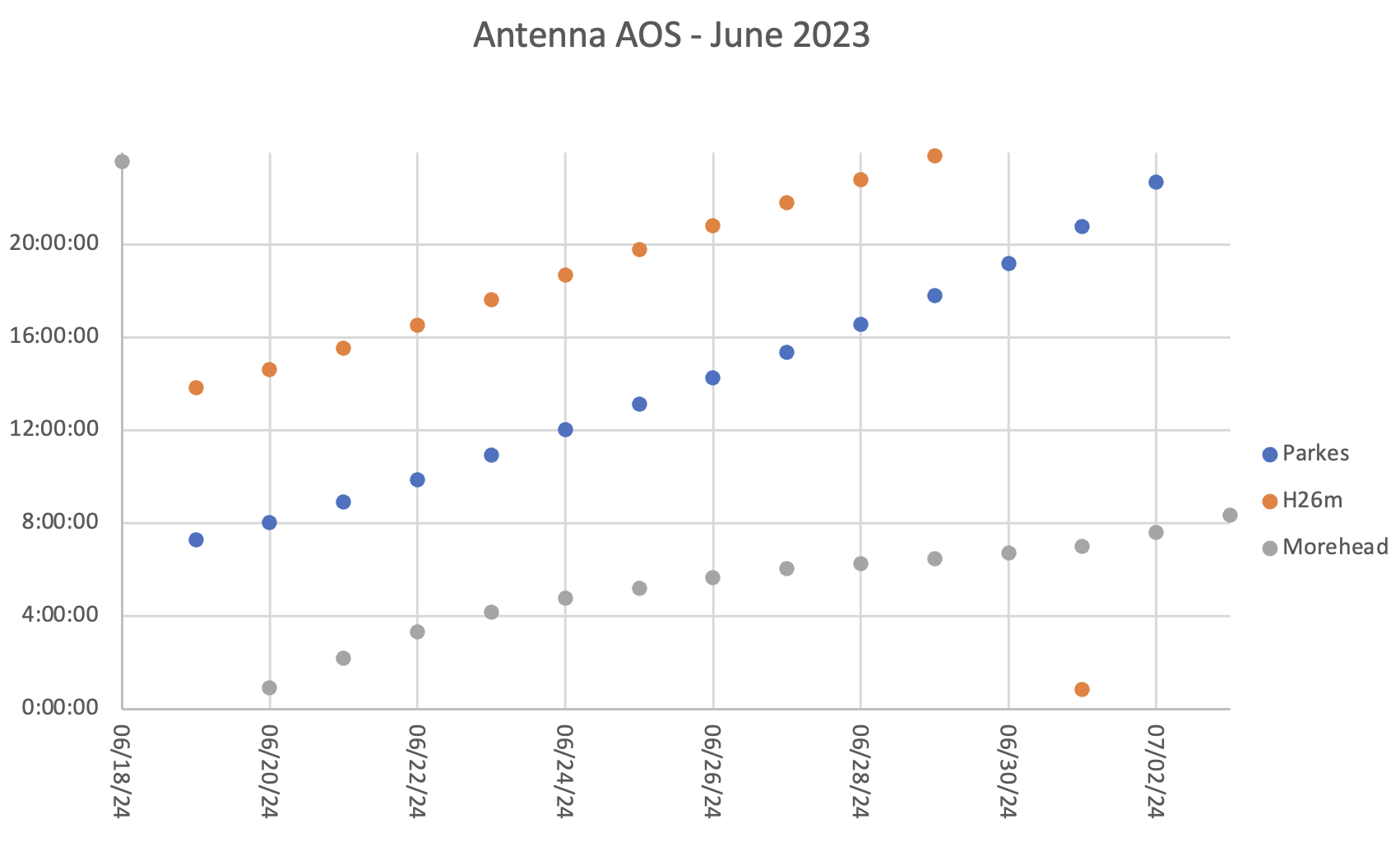 AOS = Acquisition of Signal
DSS-49 in Australia

Hartebeesthoek 26m, South Africa

DSS-17, Morehead State, Kentucky
** Note: usage of Morehead is minimized as it is the slowest antenna. AOS times are less reflective of orbital geometry
9
Reviewed and determined not to contain CUI.
Lunar Orbit Inclination
https://en.wikipedia.org/wiki/Orbit_of_the_Moon#/media/File:Lunar_Orbit_and_Orientation_with_respect_to_the_Ecliptic.svg
10
Reviewed and determined not to contain CUI.
Lunar visibility
Width of this region at ground station latitude defines track duration
Areas of the Earth that can see the moon roughly at October landing
https://www.timeanddate.com/worldclock/sunearth.html
11
Reviewed and determined not to contain CUI.
1-day of moon views
https://www.timeanddate.com/worldclock/sunearth.html
12
Reviewed and determined not to contain CUI.
Mission life of moon views
https://www.timeanddate.com/worldclock/sunearth.html
13
Reviewed and determined not to contain CUI.
View durations
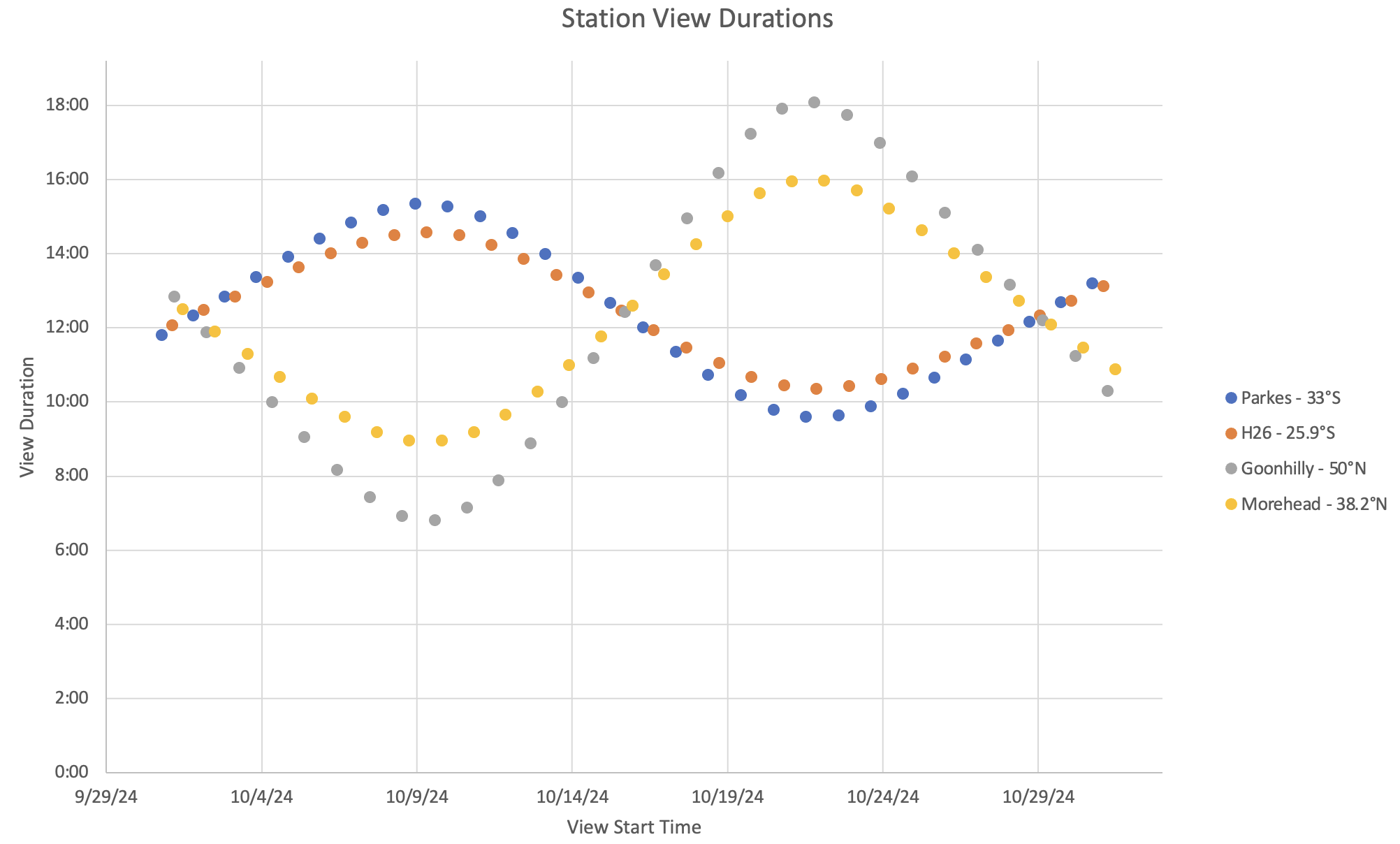 Northern Hemisphere stations
Southern Hemisphere stations
IM-3 Mission
14
Reviewed and determined not to contain CUI.
Rise/Set Times
Parkes view periods shorten as moon spends less time in the southern hemisphere
Morehead-only view periods
Goonhilly view periods increase to 18h as moon spends more time in the northern hemisphere
IM-3 mission
15
Reviewed and determined not to contain CUI.
Lunar Libration
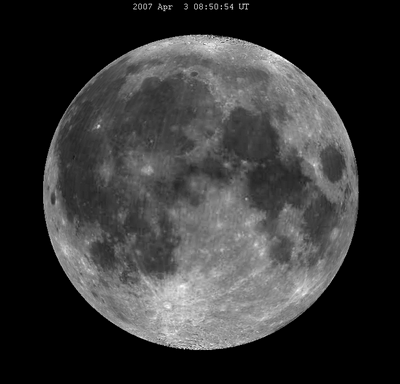 Longitude Libration:
Caused by varying speeds of the moon due to its eccentric orbit
Causes the moon to wiggle +/‑7.5deg East/West
Latitude Libration:
Caused by a 6.7° misalignment of the Moon’s rotation axis to its orbital plane
Causes a 6.7° wiggle North/South


Allows for 59% of the lunar surface to be visible from Earth
16
Reviewed and determined not to contain CUI.
https://en.wikipedia.org/wiki/Tidal_locking#/media/File:Lunation_animation_April_2007.gif
Libration effect on visible area
GREEN: Theoretical extent of visible lunar surface (in green) due to libration
YELLOW: extent of the visible lunar surface without libration
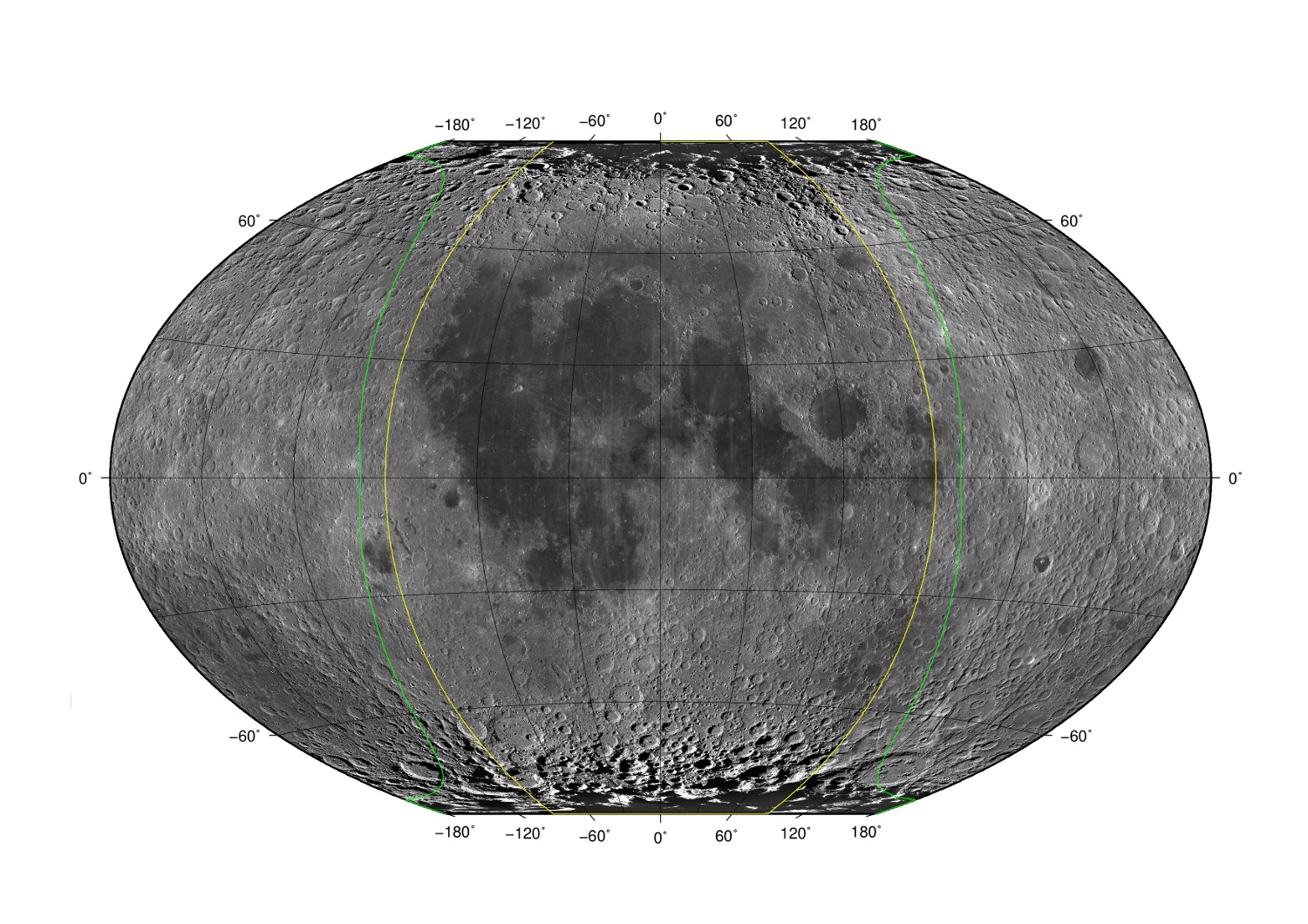 https://en.wikipedia.org/wiki/Libration#/media/File:MoonVisibleLibration.jpg
17
Reviewed and determined not to contain CUI.
Put it together
https://en.wikipedia.org/wiki/Lunar_phase#/media/File:Lunar_libration_with_phase_Oct_2007_(continuous_loop).gif
18
Reviewed and determined not to contain CUI.
Selenographic Coordinate System
Comparable to Earth’s Latitude and Longitude
(0°, 0°) is roughly at the center of the moon disk as seen from Earth
https://en.wikipedia.org/wiki/Selenographic_coordinate_system
19
Reviewed and determined not to contain CUI.
Earth Phases
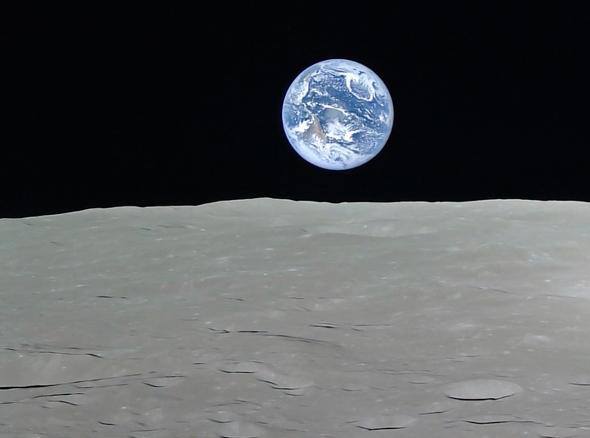 What does the Earth look like from the moon?
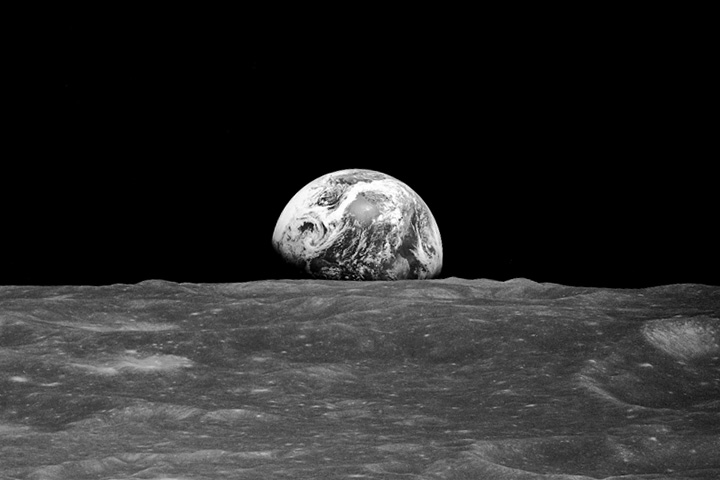 Full-Earth seen by Kaguya spacecraft
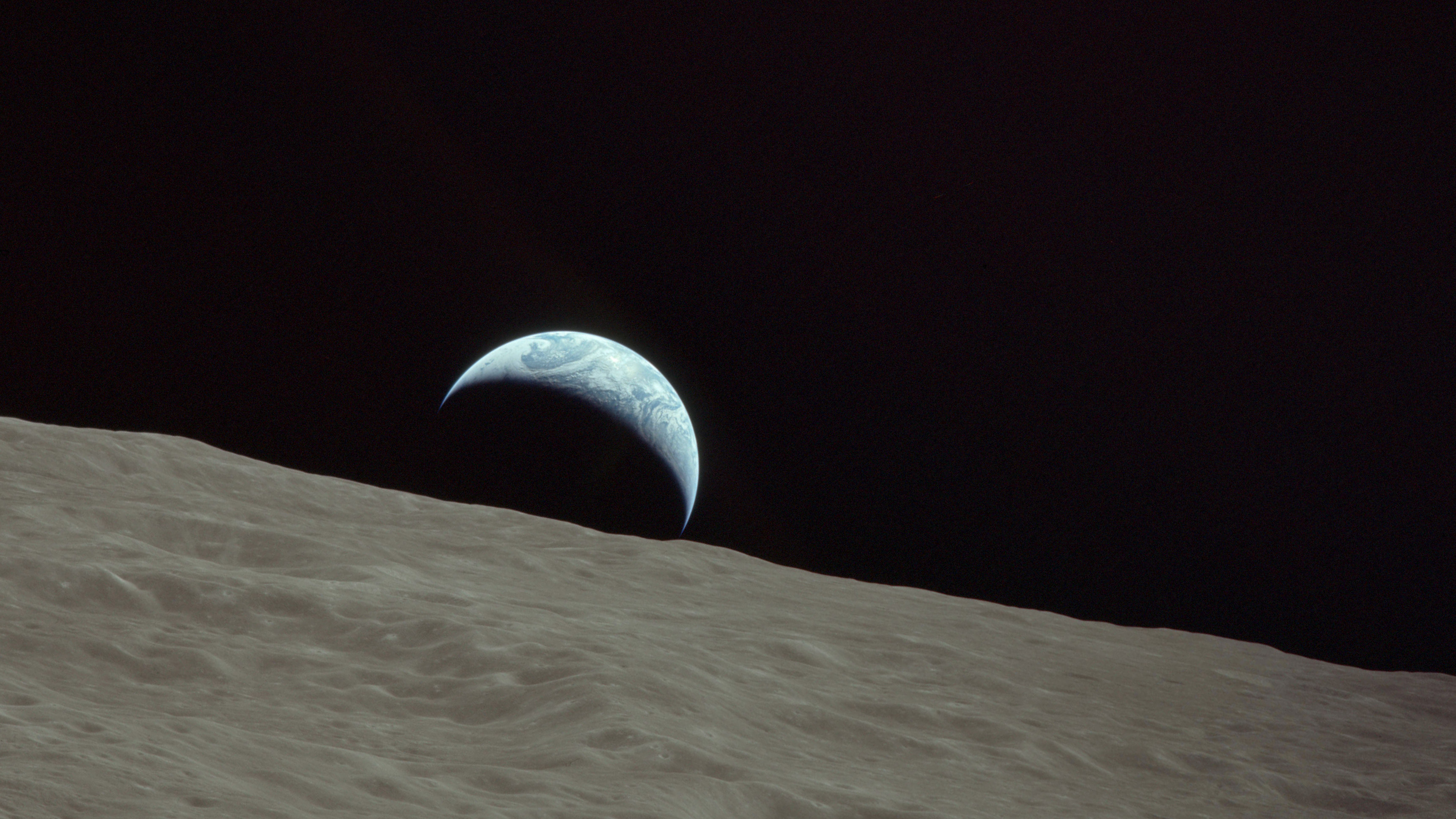 Apollo 8 “Earthrise” taken by Frank Borman
Apollo 17 “Crescent Earthrise”
20
Reviewed and determined not to contain CUI.
Earth Phase and Lunar Phase
https://cdn.creatureandcoagency.com/uploads/2018/05/Phases-of-the-Moon-Orbit.jpg
The Earth Phase is the exact opposite of the lunar phase
A full-moon as seen from Earth means a New-Earth as seen from the Moon.
A new-moon as seen from Earth means a Full-Earth as seen from the Moon.
21
Reviewed and determined not to contain CUI.
Reiner Gamma – Our destination
Reiner Gamma located at 7.5°N, 59°W
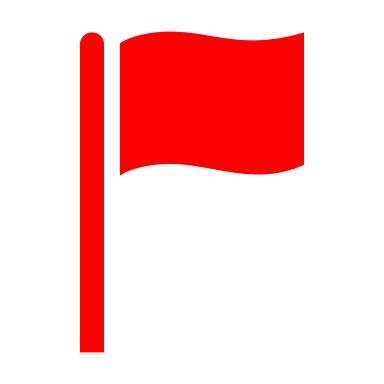 https://eyes.nasa.gov/apps/solar-system/#/earth/moons/moon
22
Reviewed and determined not to contain CUI.
Reiner Gamma
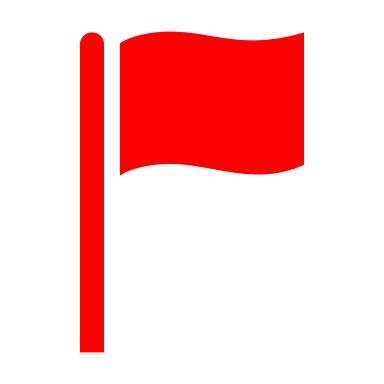 23
Reviewed and determined not to contain CUI.
https://en.wikipedia.org/wiki/Libration#/media/File:MoonVisibleLibration.jpg
POP QIUZ
What part of the lunar orbit will we be operating during?
https://cdn.creatureandcoagency.com/uploads/2018/05/Phases-of-the-Moon-Orbit.jpg
24
Reviewed and determined not to contain CUI.
Lunar phases and Reiner Gamma
Reiner Gamma is at 59°W, this places it 4.84-days behind the the prime meridian (the sub-earth point).
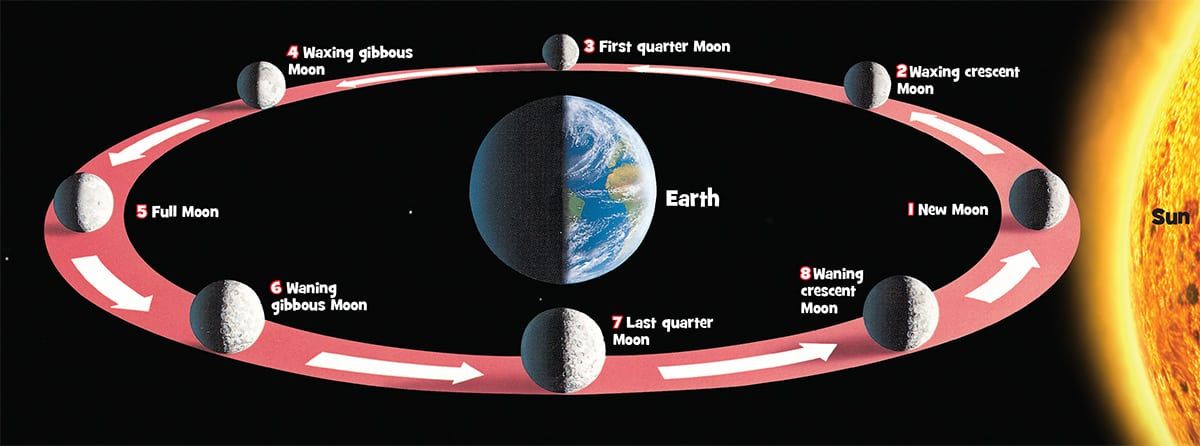 Reiner GammaSunrise
Reiner GammaSunset
https://cdn.creatureandcoagency.com/uploads/2018/05/Phases-of-the-Moon-Orbit.jpg
25
Reviewed and determined not to contain CUI.
Lunar phases and Reiner Gamma
What Lunar Phases are we operating during?
Waxing Gibbous through a Waning Crescent
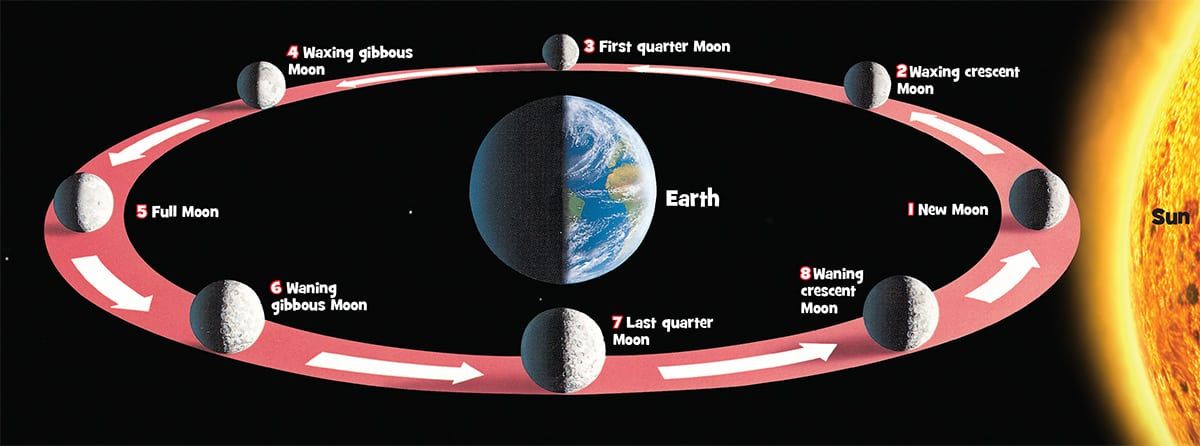 Reiner GammaSunrise
Reiner GammaSunset
https://cdn.creatureandcoagency.com/uploads/2018/05/Phases-of-the-Moon-Orbit.jpg
26
Reviewed and determined not to contain CUI.
Lunar phases and Reiner Gamma
What Earth Phases are we operating during?
Waning Crescent through a Waxing Gibbous
3. First Quarter Earth
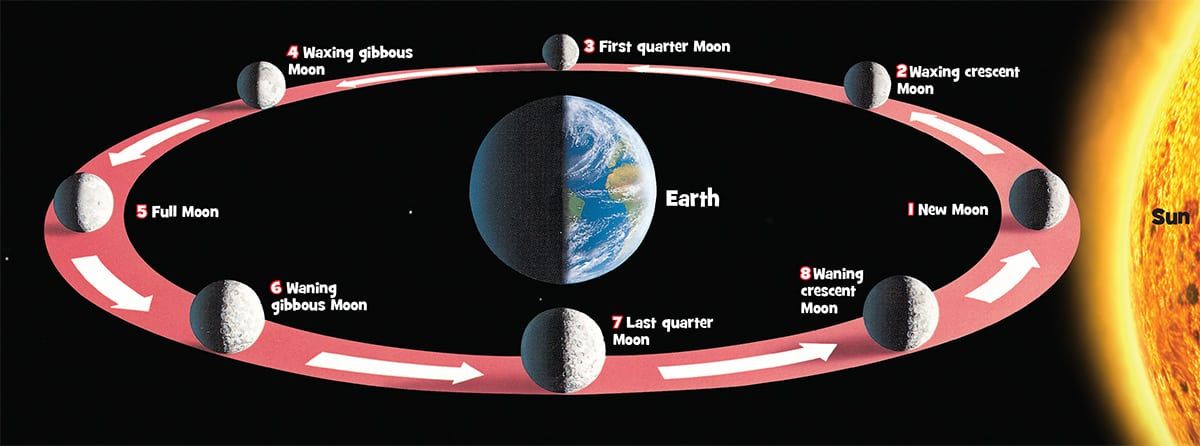 4. Waxing Gibbous Earth
3. First Quarter Earth
Reiner GammaSunset
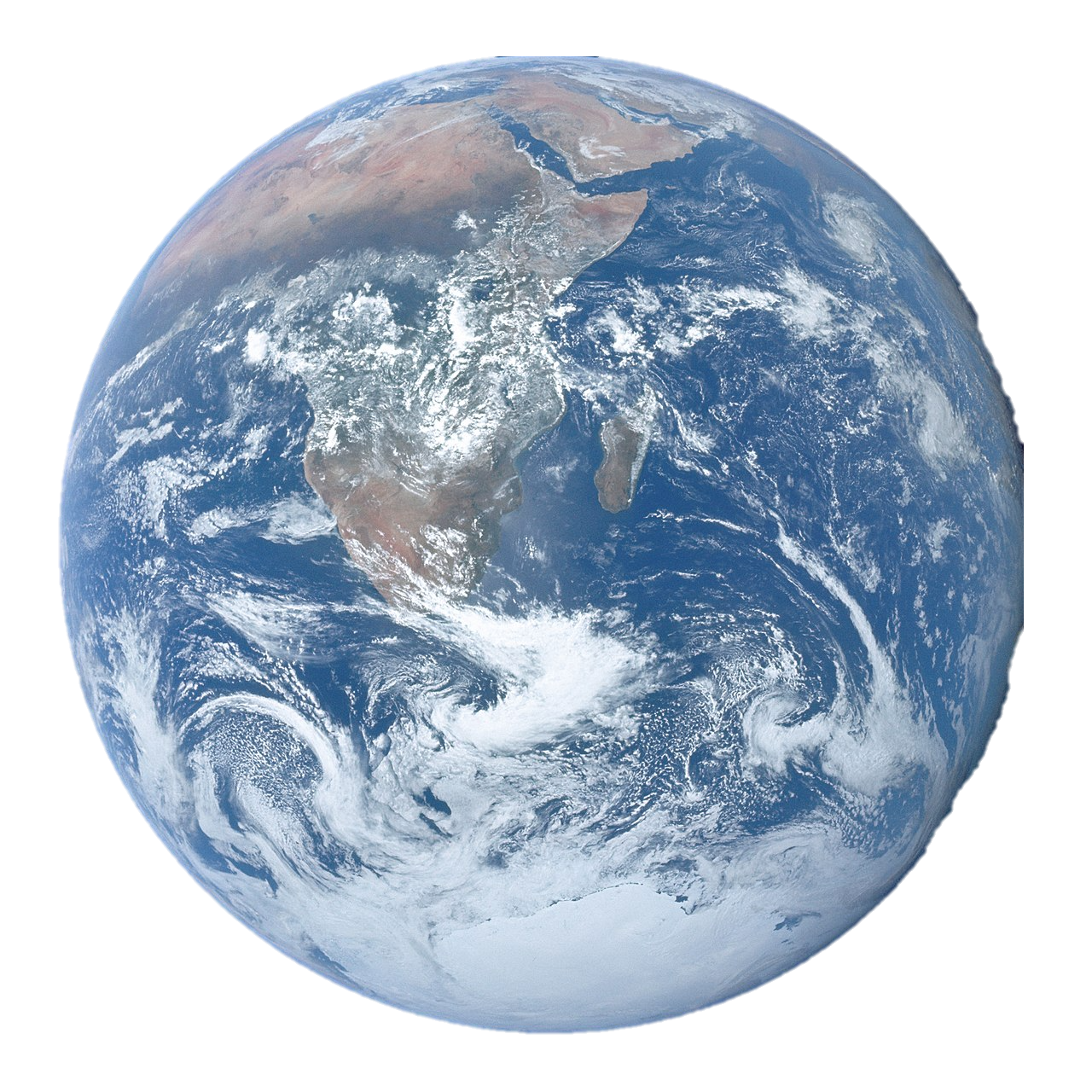 2. Waxing CrescentEarth
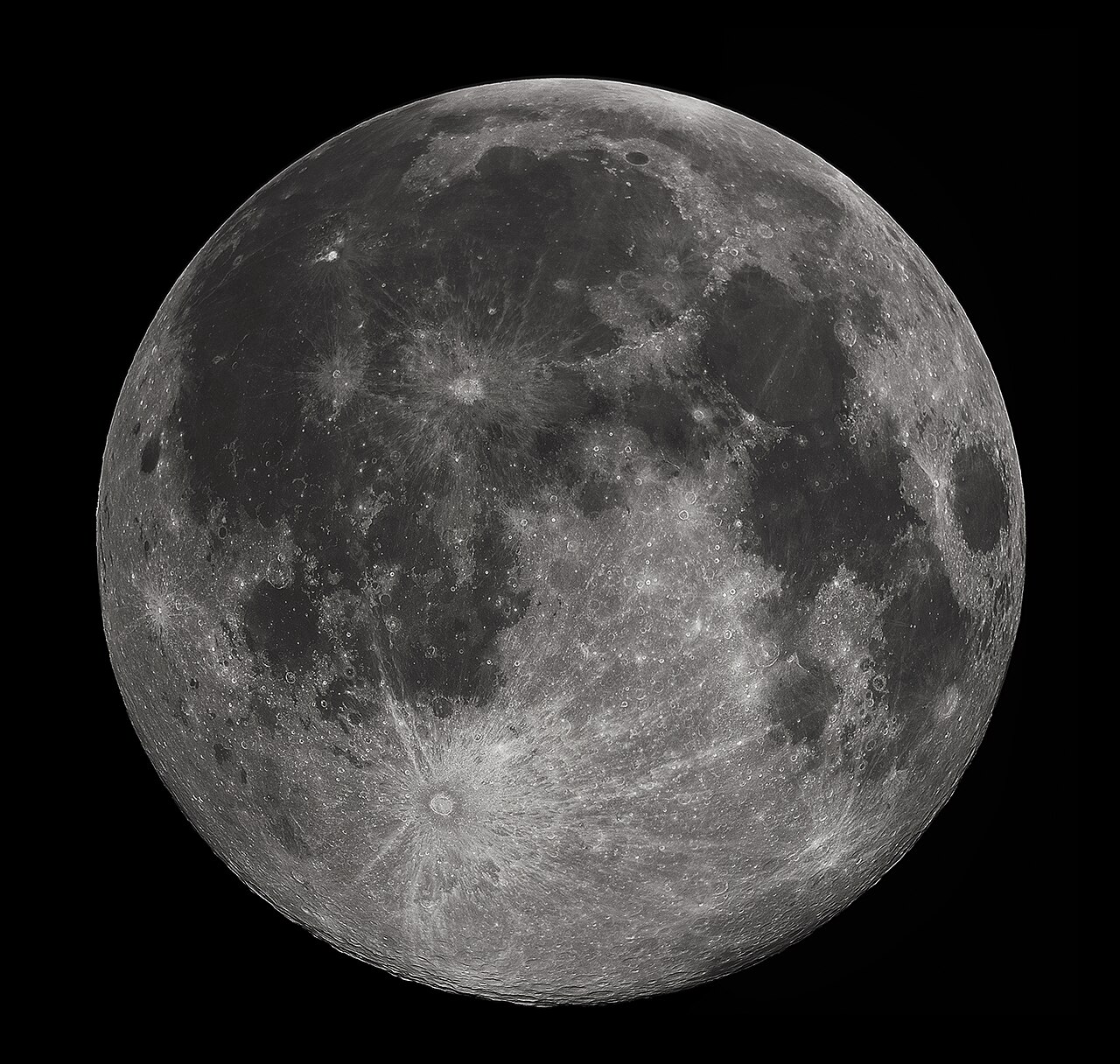 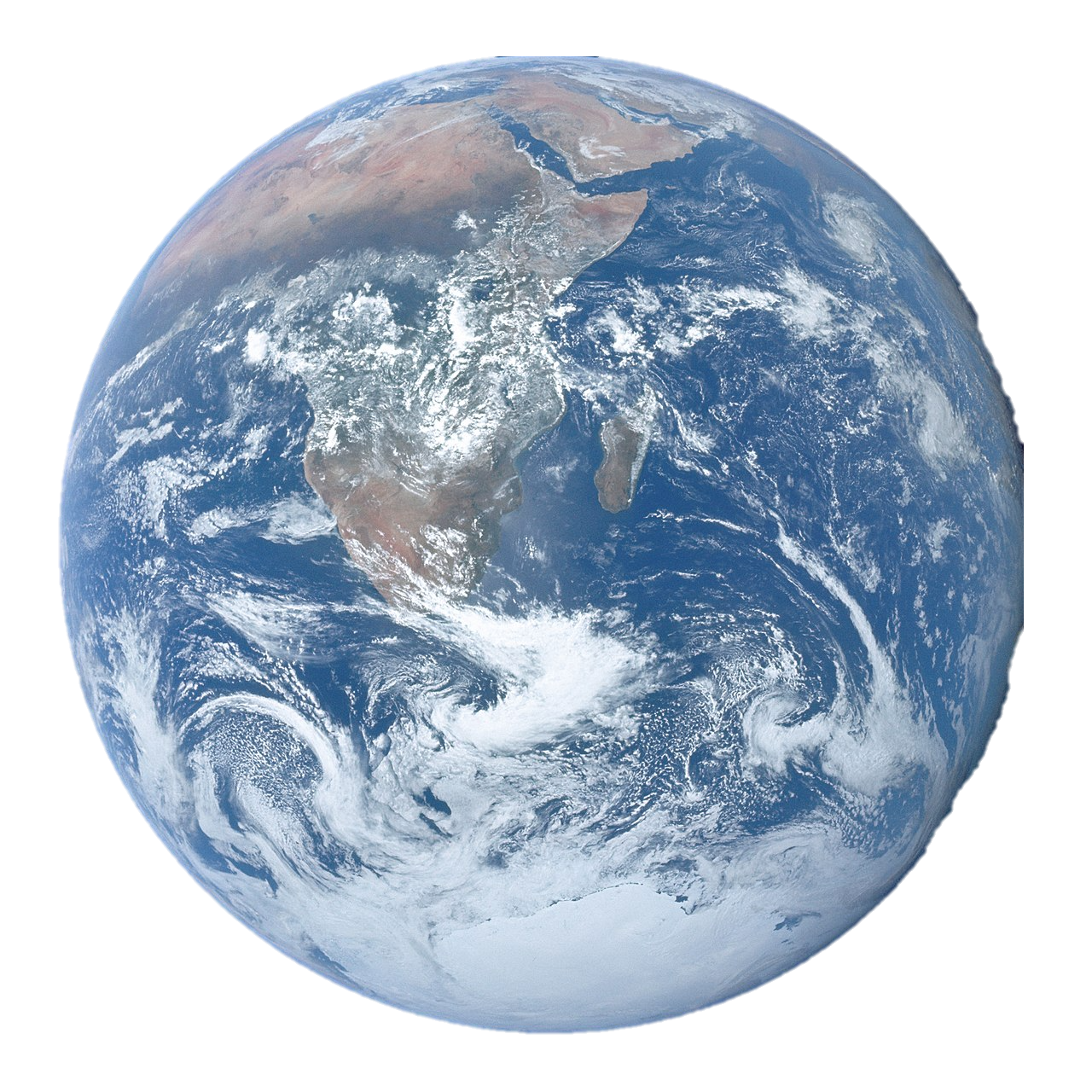 Moon
5. Full Earth
1. New Earth
8. Waning Crescent Earth
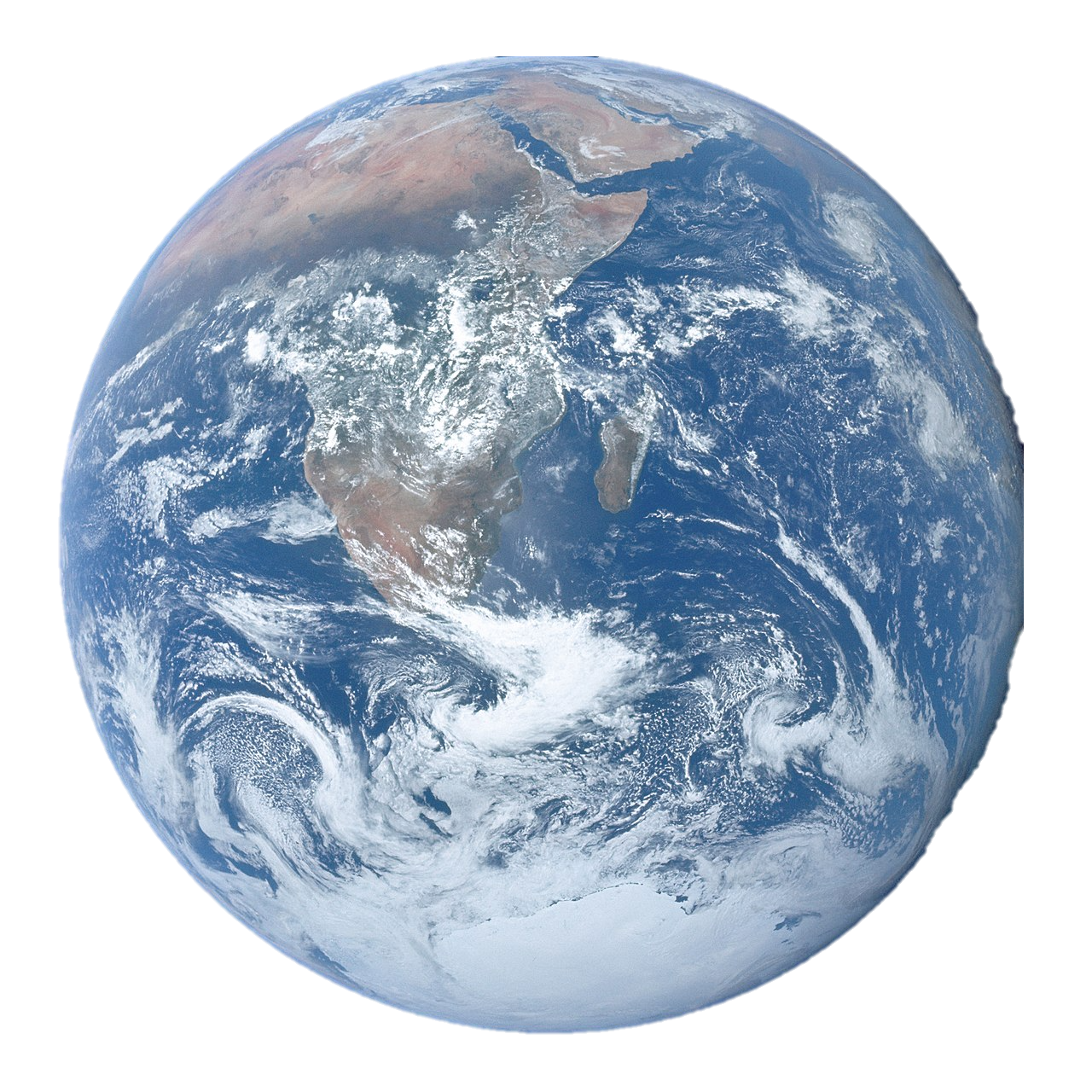 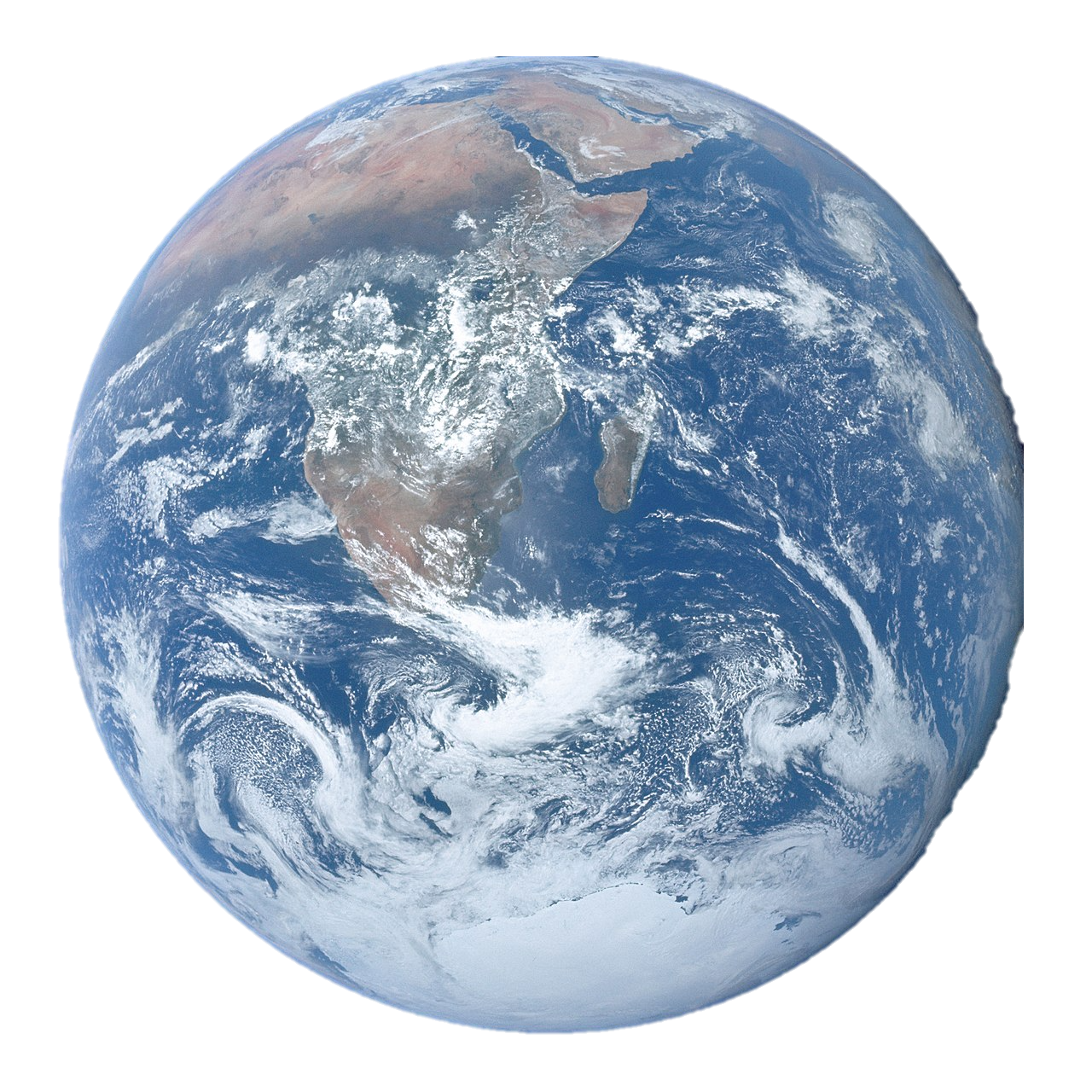 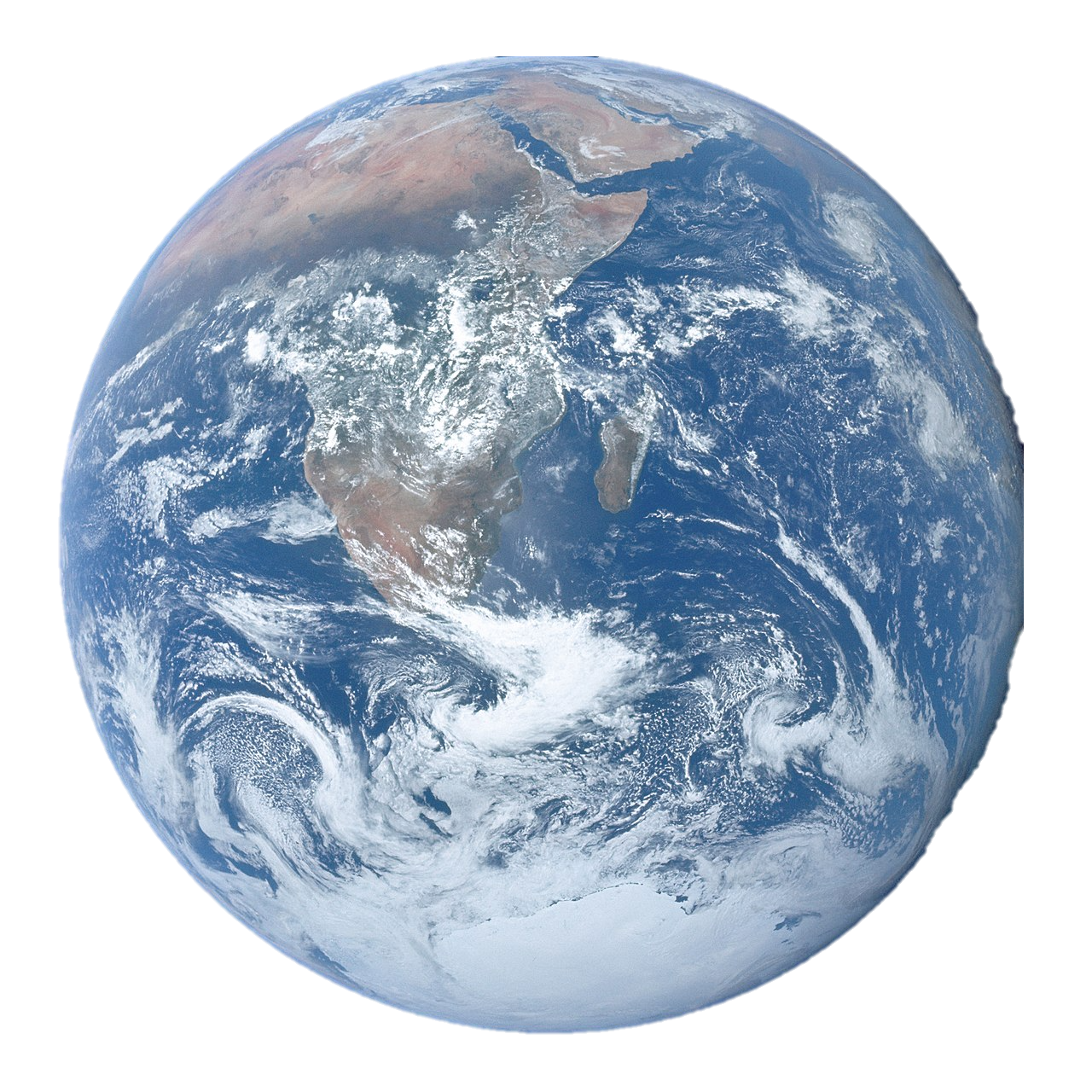 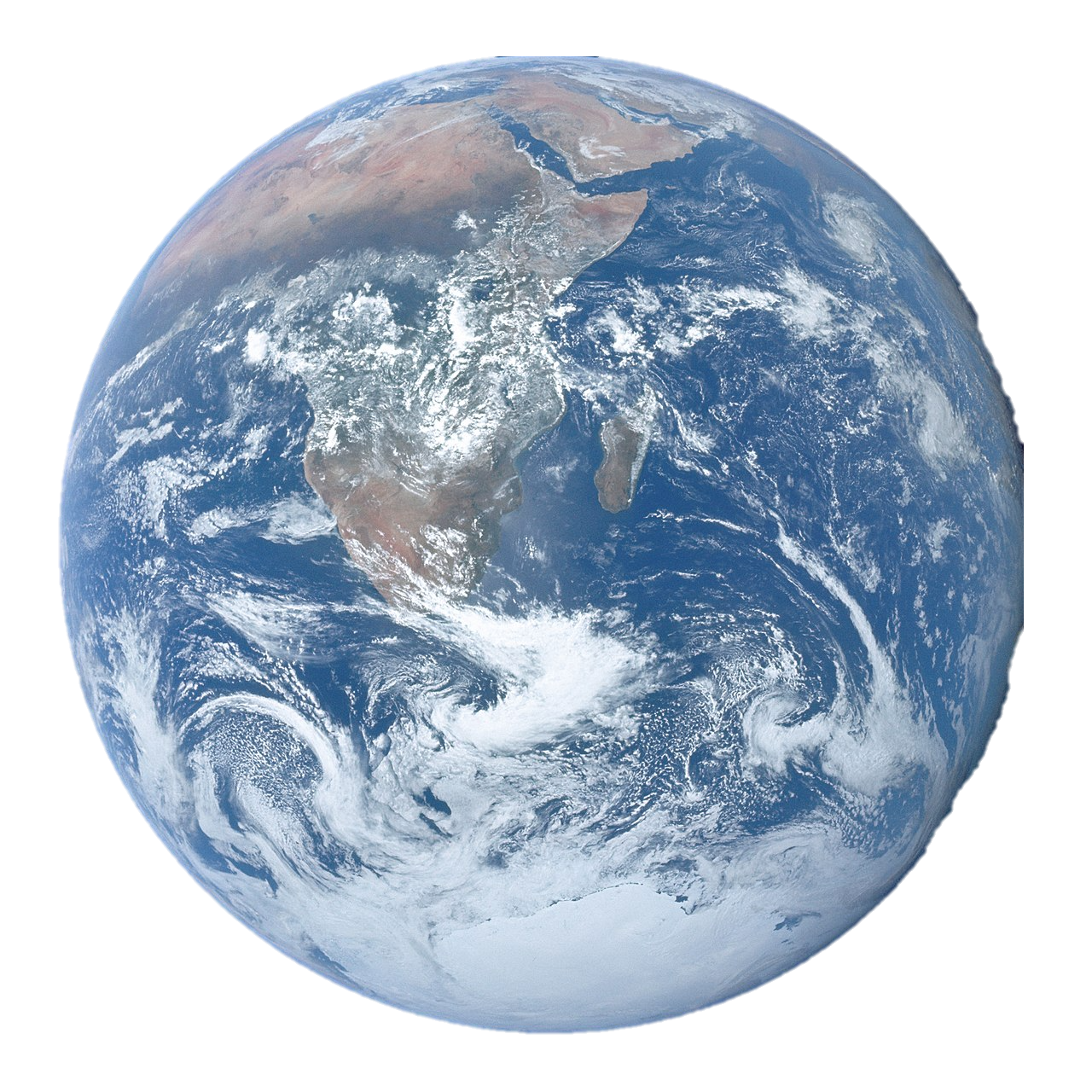 6. Waning Gibbous Earth
7. Last Quarter Earth
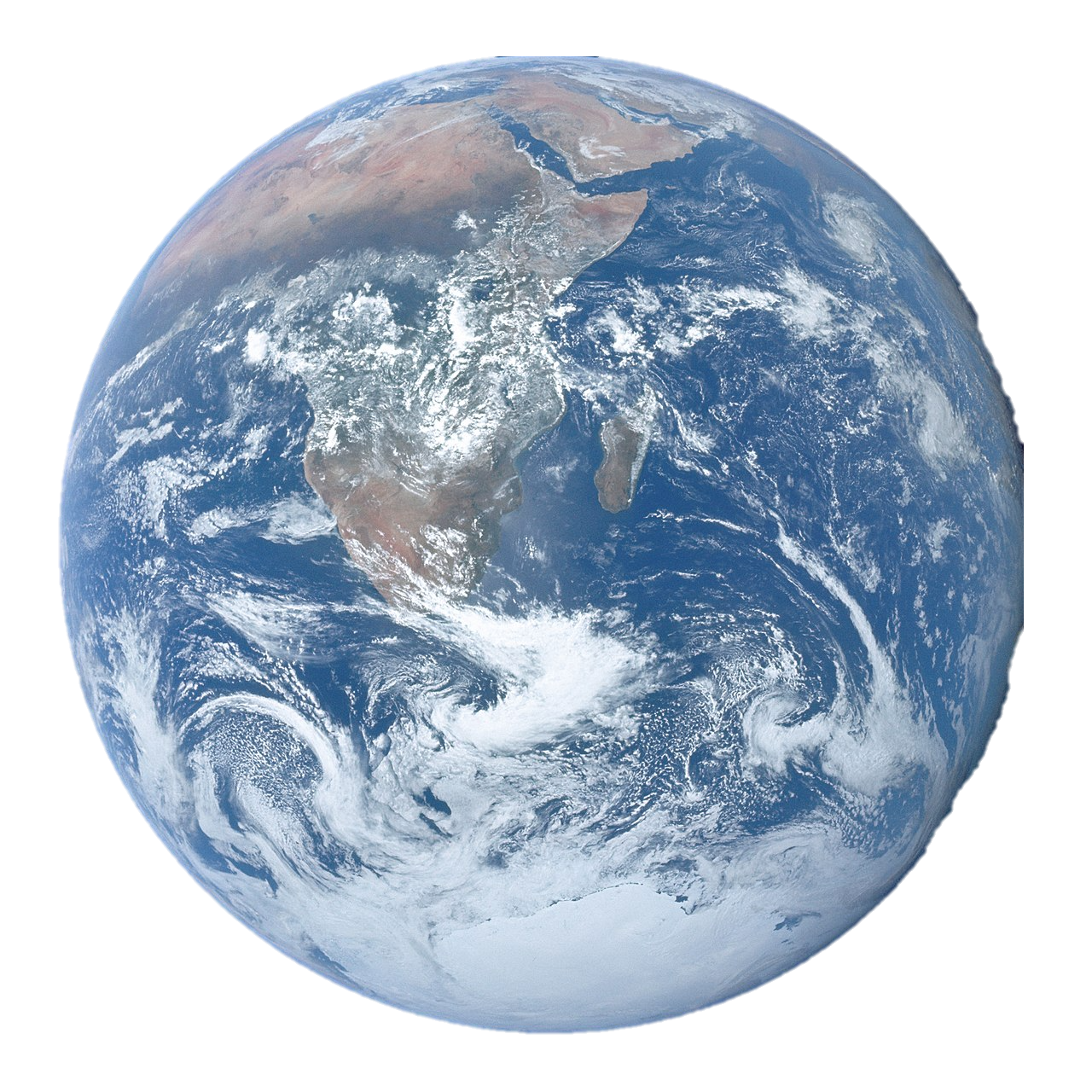 Reiner GammaSunrise
https://cdn.creatureandcoagency.com/uploads/2018/05/Phases-of-the-Moon-Orbit.jpg
27
Reviewed and determined not to contain CUI.
Earth location in the Sky at Reiner Gamma
Tidal locking keeps Earth roughly in the same part of the sky
Earth moves ~20°
Why 20°?

Longitude Libration = +/-7.4°
Latitude Libration = +/-6.7°
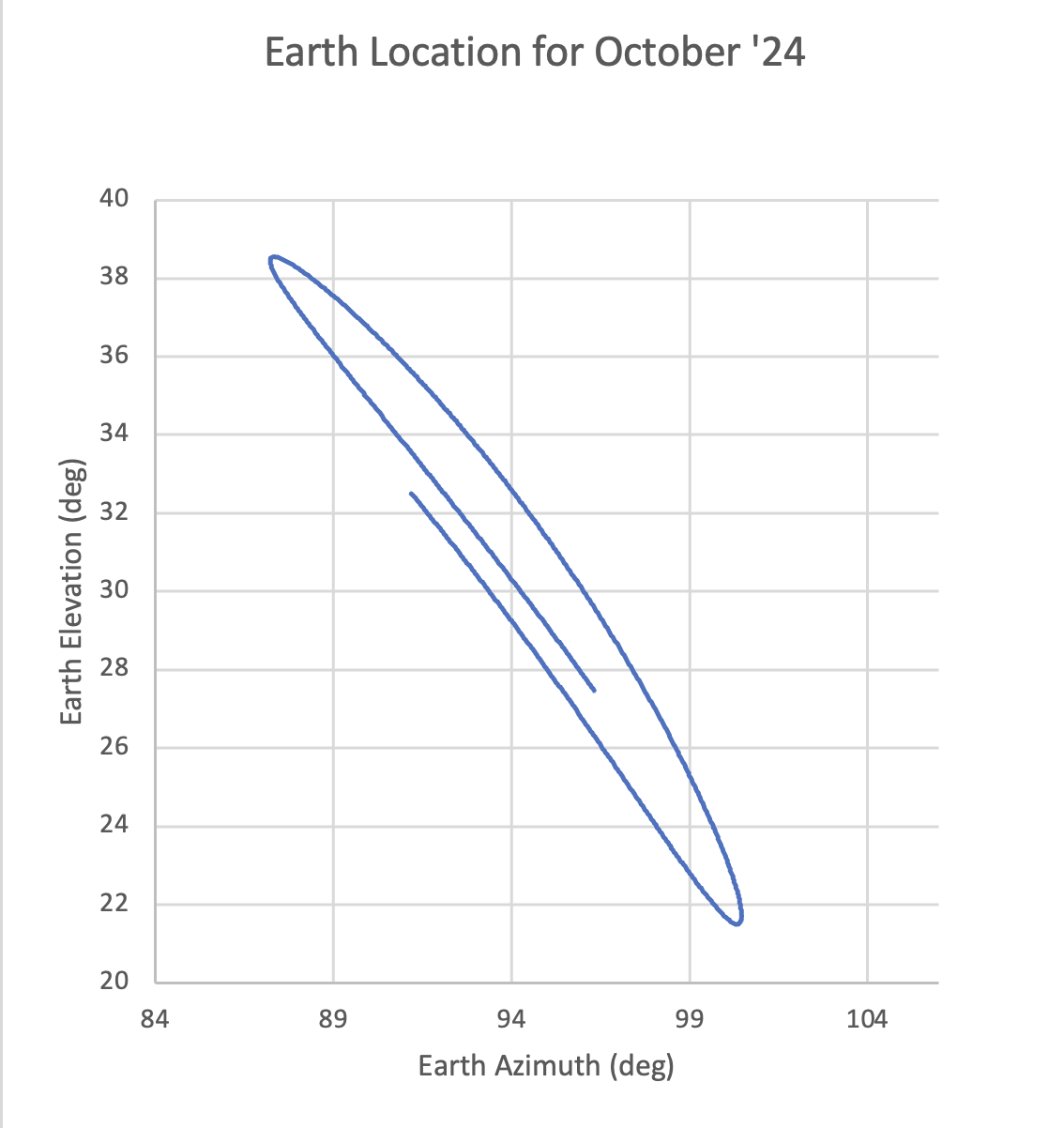 10/10/24 13:30
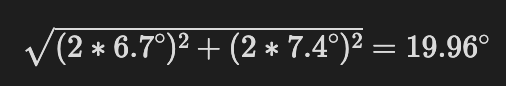 10/23/24 01:30
28
Reviewed and determined not to contain CUI.
Earth Location – Day vs. Night
29
Reviewed and determined not to contain CUI.
Putting it all together
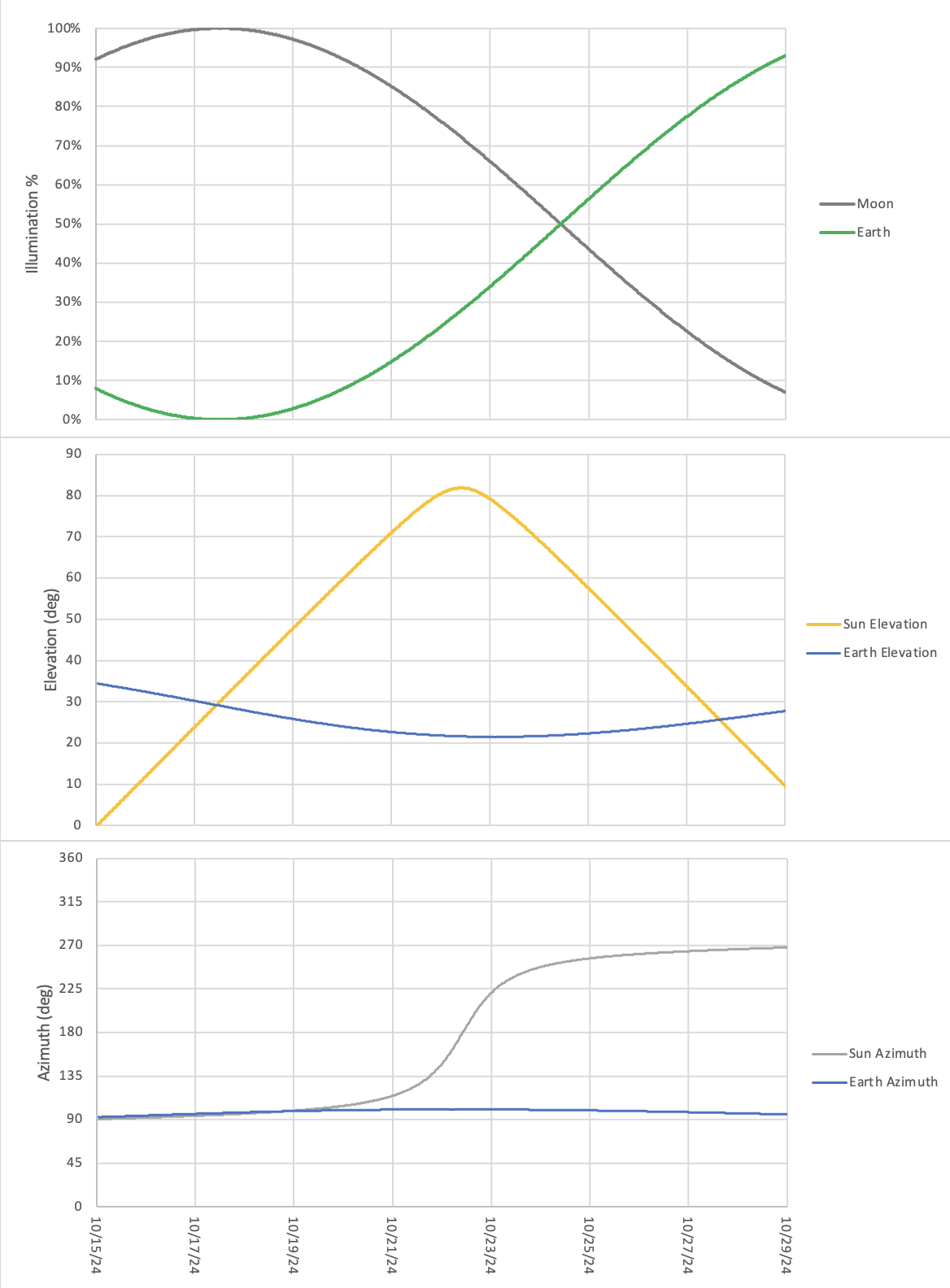 Full Earth (off chart)
Lander shadow length (m) and heading
Full Moon
Last Quarter
New Earth
New Moon (off chart)
North
West
South
East
North
30
Reviewed and determined not to contain CUI.
Implications for Ops – Earth Shine
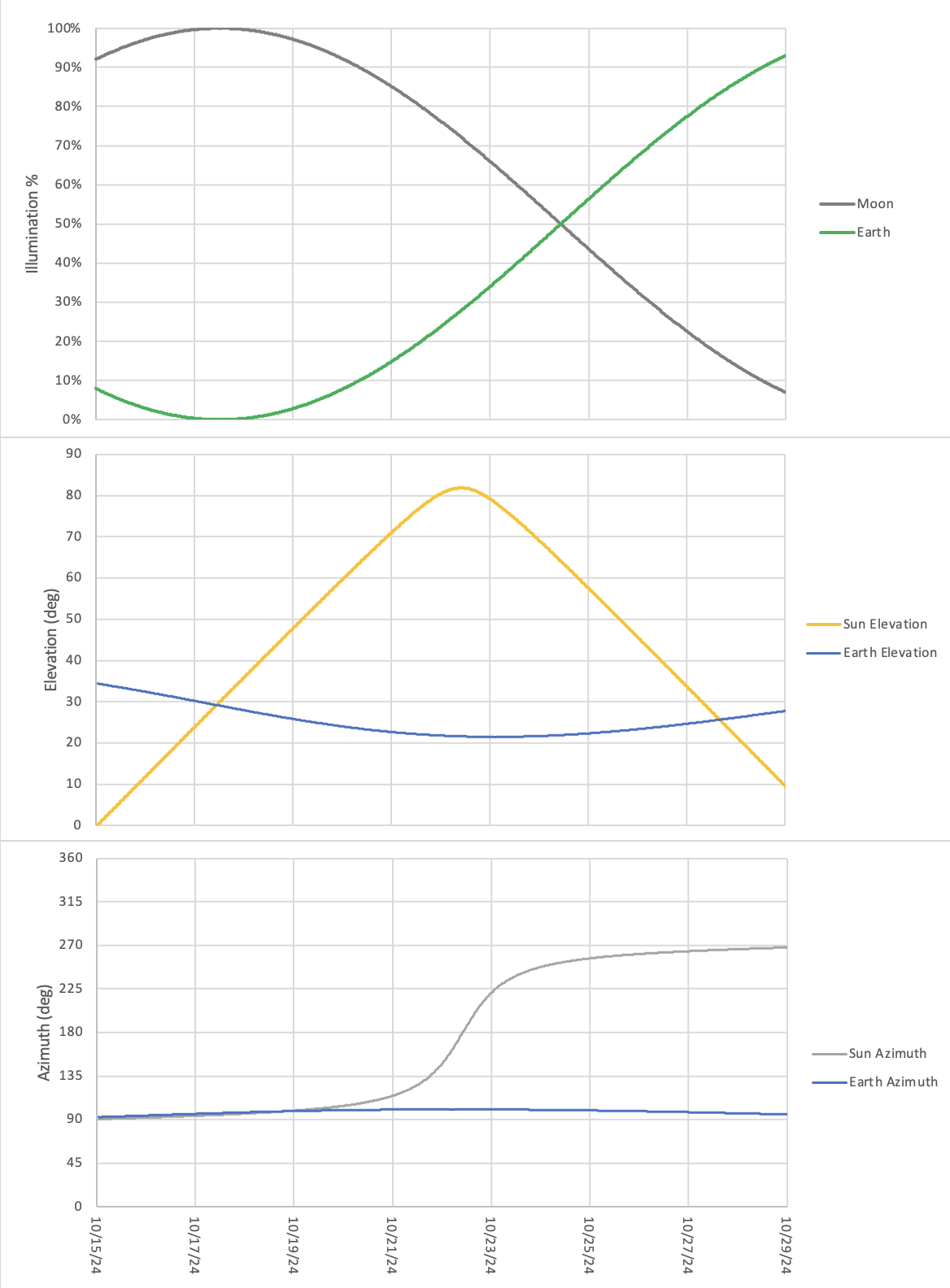 Full Earth (off chart)
Lander shadow length (m) and heading
Full Moon
Last Quarter
New Earth
New Moon (off chart)
Minimal Earth Shine atbeginning of mission
North
West
South
East
North
31
Reviewed and determined not to contain CUI.
Implications for Ops – Lander Shadow
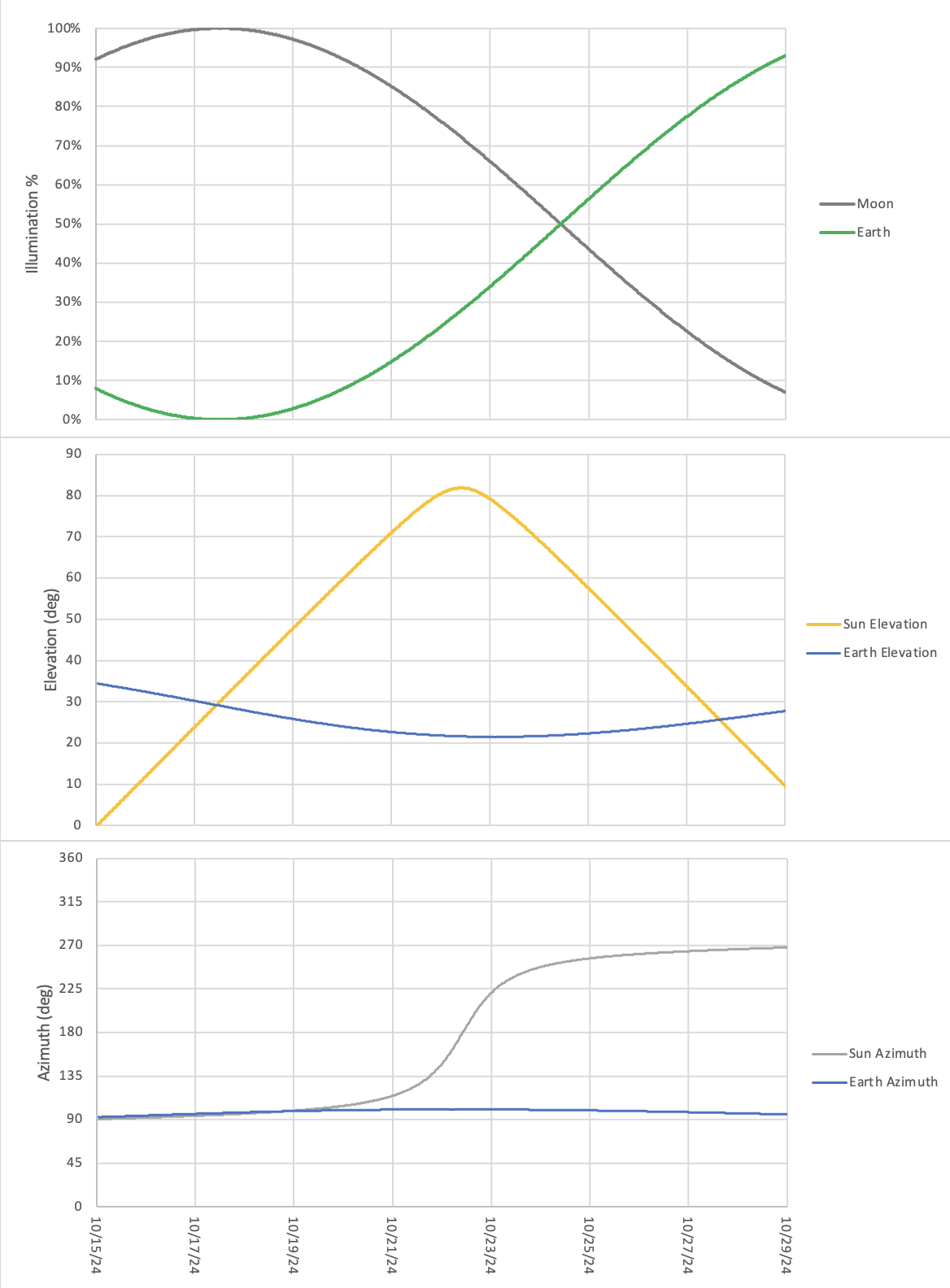 Full Earth (off chart)
Lander shadow length (m) and heading
Full Moon
Last Quarter
New Earth
New Moon (off chart)
Lander shadow moves slowly

Sun passing directly overhead creates minimal southward shadow at noon
North
West
South
East
North
32
Reviewed and determined not to contain CUI.
Angular size of Earth vs. Moon
Moon’s orbit is eccentric
e = 0.0549
Apogee = 405,504km
Perigee = 363,396km





OK, so the angular size of Earth is 4x larger than the moon is here on Earth
From the SACA Context Cam, the Earth would be 112 - 125 pixels across.
That represents 3% of the FOV, so it’ll be pretty small.
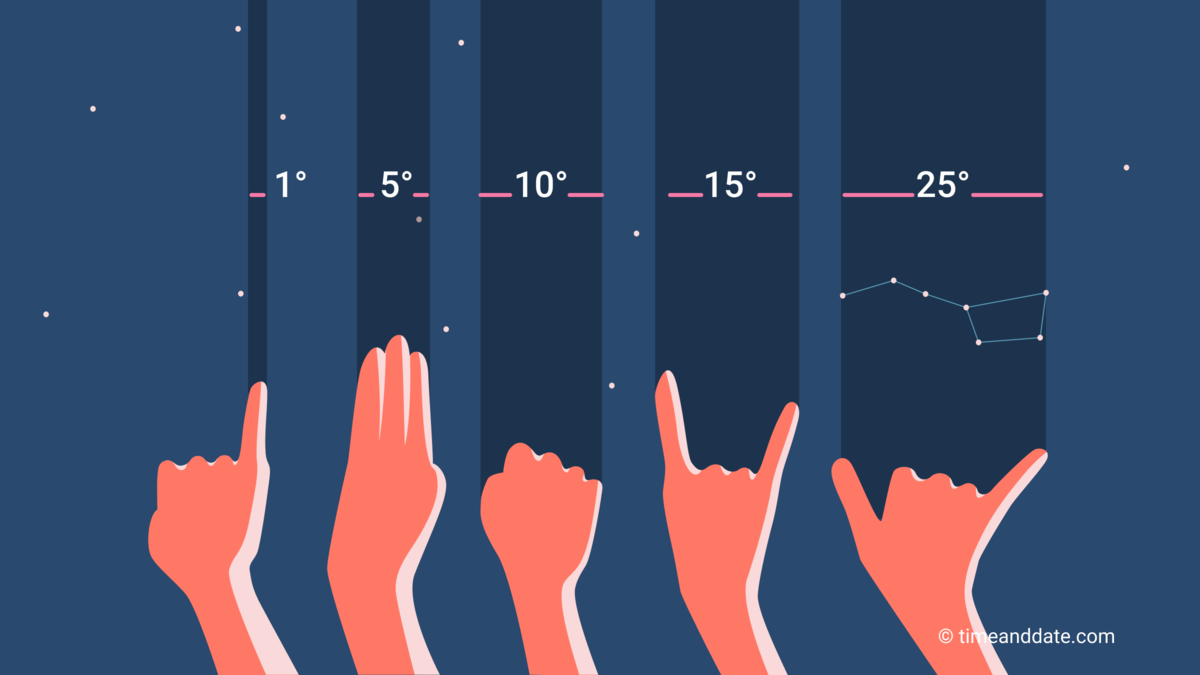 https://www.timeanddate.com/astronomy/measuring-the-sky-by-hand.html
33
Reviewed and determined not to contain CUI.
A picture of Earth
Will we have something like Apollo 8’s iconic Earthrise photo?
Probably not. It’ll look something more like this
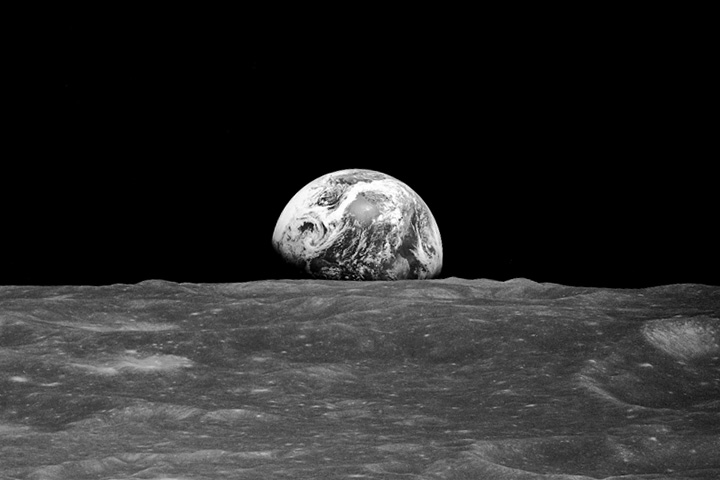 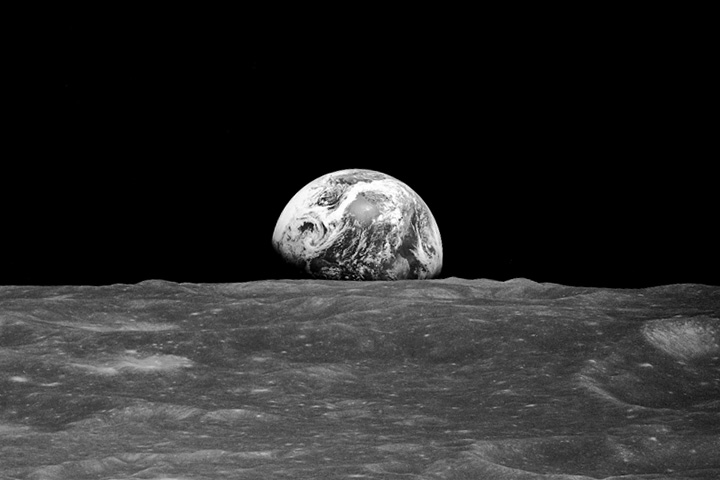 34
Reviewed and determined not to contain CUI.
Magnitude of Earthshine
We can calculate the ratio of Earthshine to direct sunlight
Assume the solar flux hitting the moon is the same as the solar flux hitting Earth
Earth has an albedo of 30%
The Earth has a radius of 6371km
The semimajor axis of the lunar orbit is 384,450km



Earthshine is 25,000 times dimmer than direct sunlight if the Earth is full
Earthshine is 50,000 times dimmer than direct sunlight if the Earth is 50% illuminated

Why do we care? Earthshine probably won’t fill in shadows in our images.
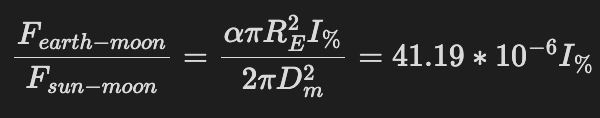 35
Reviewed and determined not to contain CUI.
Implications for Ops – Earth Location
Earth is nearly always in the same part of the sky:
Nearly due east
22° - 35° elevation
That is pretty high in the sky
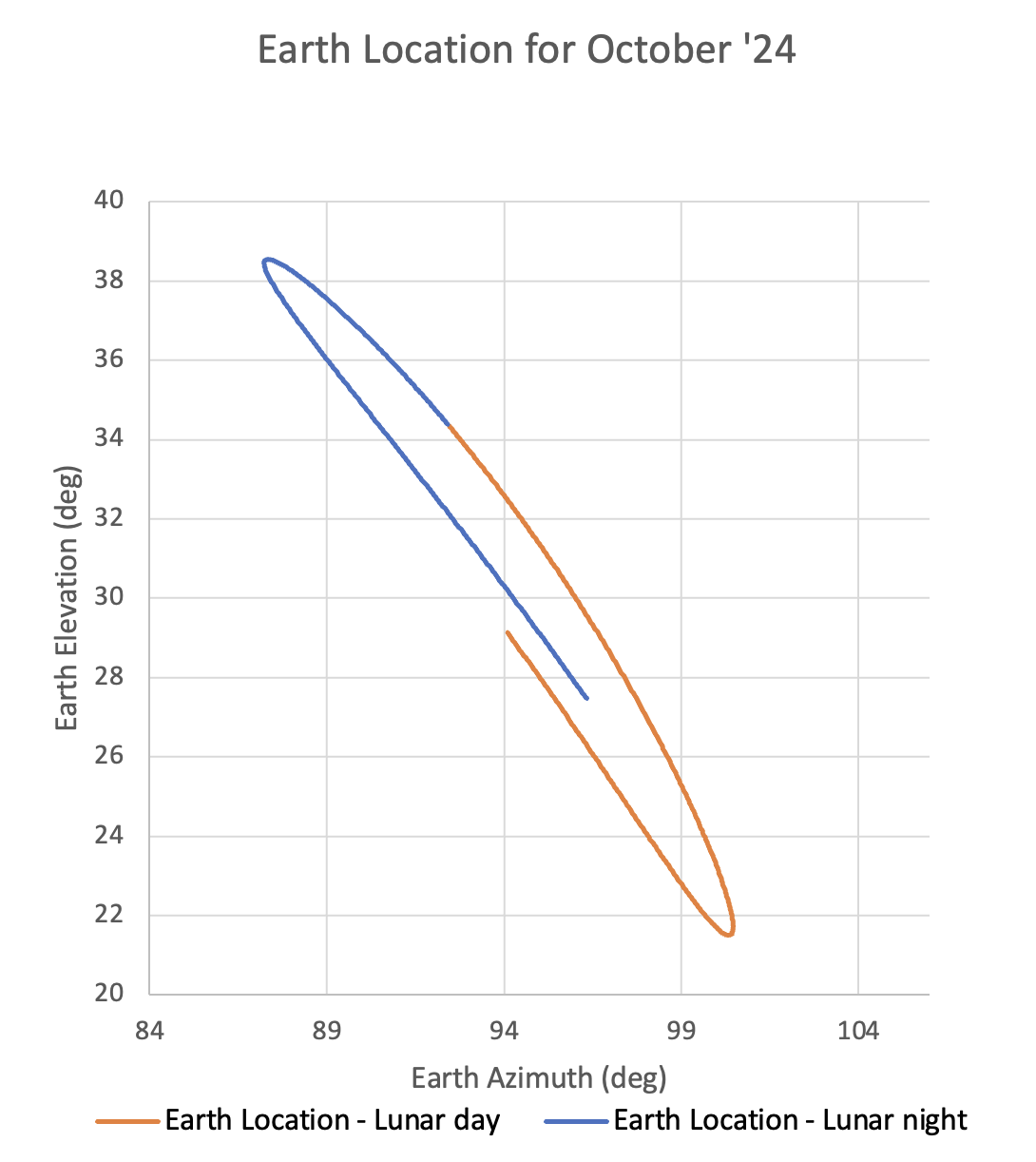 36
Reviewed and determined not to contain CUI.
Imagination time
10/27/24, Mission day-10:
Sun location:		30deg elevation, 264deg azimuth (west)
Earth location:		25deg elevation, 97deg azimuth (east)
Lander shadow:		7.3m long, pointing 84deg (east)
Earth illumination:	80%

What does this scene look like?
37
Reviewed and determined not to contain CUI.